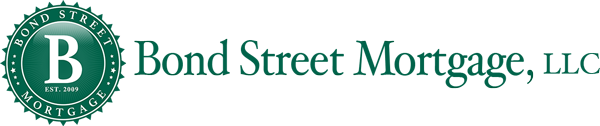 First Time Home Buyer’s Webinar…
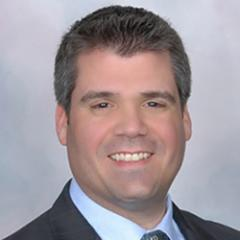 James DiPiazza
Mortgage Advisor & CEO
Over 3k, Billions of $$$’s In  Loans Closed
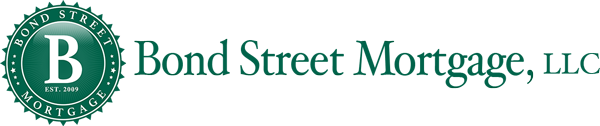 Getting Pre-Approved For A Mortgage
Credit
Employment
Paperwork Needed
Debt To Income Ratios
Down Payment
Special Programs
Searching For A Home
Sites & Search Tips
Picking an Agent
Negotiating 
Contingencies
Home Inspection
Title Insurance
Mortgage
Closing
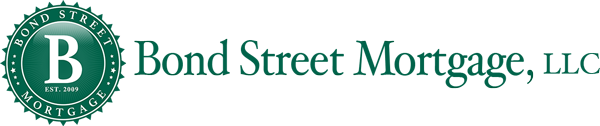 Getting Pre-Approved For A Mortgage
Why Get “Pre-Approved” BEFORE You Find a House?
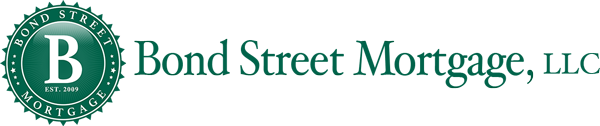 Getting Pre-Approved For A Mortgage
Employment
Length - Depends on Situation , Usually 6 Months
W2 Vs. 1099/Self 
W2 Seen As More Stable
1099 Requires More Tax Return History, etc…
 
Income Numbers are based on Net… 
Example = 72,000 Gross or $6,000 / Month
Housing Payment + Other Liabilities can = 43%
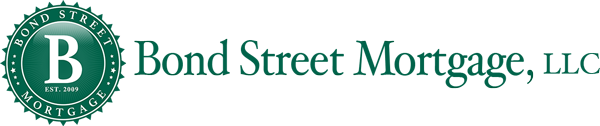 Getting Pre-Approved For A Mortgage
Credit
The Better The Credit, The Better The Rate
620 Is Possible but… 
Most Advertised Rates are based on a 740… 
Short Term Credit Analysis Shows Some Opportunities for Improvement… 
What NOT To Do When You’re About To Buy!
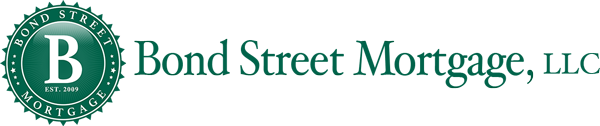 Getting Pre-Approved For A Mortgage
Paperwork Needed… 
W2 (2 years)
Tax Returns? (2 years)
Bank Statements? (2 months)
Be Prepared for Last Minute Requests From Underwriters… this is Normal 
[A Good Advisor will Minimize Last Minute Stress]
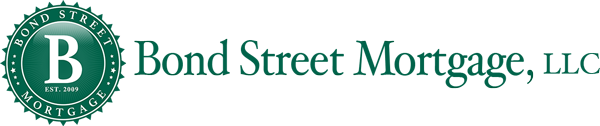 Getting Pre-Approved For A Mortgage
Down Payment
How Much Needed?
As Little As 3% Down…
Negotiate Closing Costs Back From Seller 
FHA may allow 3.5% with 6% for closing costs
Gifts?
Special Programs - “Smart Start In NJ” (borrow 96.5% + borrow 4% of closing costs.. forgivable?)
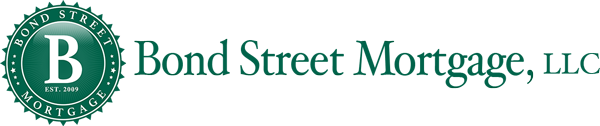 Getting Pre-Approved For A Mortgage
Closing Costs
Title Insurance (regulated pricing, 1 time fee)
Mortgage Fees (origination charges vary)
Points? (percentage of purchase price used to buy down rate)
Homeowners Insurance
Taxes/Prorations
Transfer Taxes
Your Advisor will estimate all these fees for you.
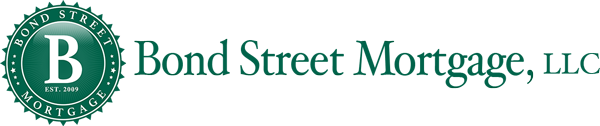 Shopping Around For A Mortgage?
Might Make Sense…
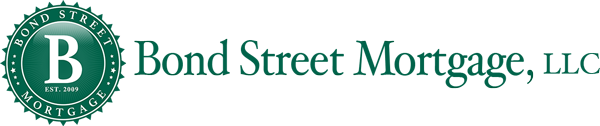 Searching For A Home
Sites
Zillow (not every listing)
Craigslist (not every listing) 
Realtor.Com (listed by agents)
HudHomeStore.Com (hud)
Your Agent’s Site…
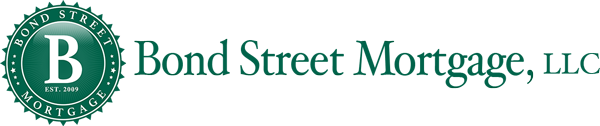 Searching For A Home
Search Tips
FSBO’s Can = Good Deals (but utilize your agent)
Key in on “Price Reductions” and “Motivated” Keywords.
Consider 2-4 Units as a Long Term Strategy
(use income from extra unit 75% toward income)
Foreclosures Don’t Always = A Good Deal (but they can) 
Fixer Uppers Might = “Sweat Equity” (if you’re brave) 
(“Homestyle Renovation & 203k Programs allow you to finance the cost of repairs…)
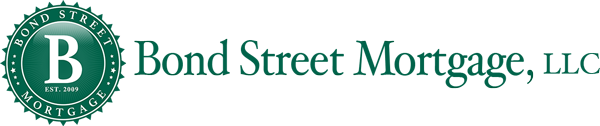 Searching For A Home
Picking An Agent

Your cousin or friend might not be the best choice...if they’re new ask them to work with a partner… 
If he/she is willing to just jump in the car and show you stuff they might not be the best choice.
Buyer Agency agreements are OK
Fees?
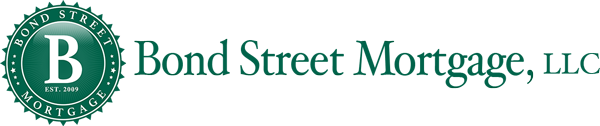 Searching For A Home
Negotiating? 

If you picked the right agent, LISTEN To Them! 
Sometimes “coming in low” makes no sense…. 
Focus on terms not so much on price.
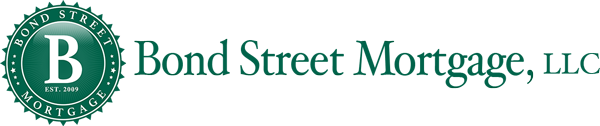 Contingencies
Home Inspection

There’s Always Something Wrong, Don’t Get Freaked Out (Welcome to Homeownership)
Renegotiate based on bigger stuff, especially things that affect ability to get mortgage on property. (try not to sweat the small stuff)
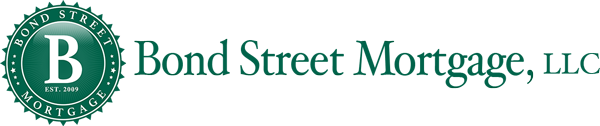 Contingencies
Title & Homeowner’s Insurance? 

Title … “Clean Deed”
Homeowner’s Insurance (Fire, Flood, etc… usually required to get mortgage)
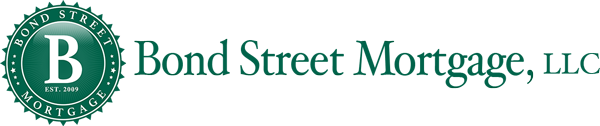 Contingencies & Closing
Mortgage 

Commitment is usually subject to a few conditions
The underwriter might drive you nuts, hang in there!
You can close 3 days after closing disclosure is given to you. This tells you all the fees related to the loan very accurately
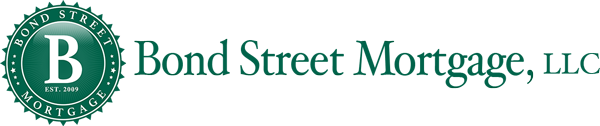 Next Steps
Click Button Near Video To Schedule a Consult
Complete Formal Application
Find An Agent (if you need one, we know good ones) 
Start Shopping For Houses!